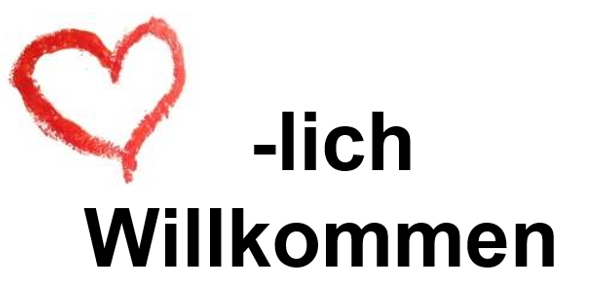 zum Lernfeld 6 Kaufmännische Steuerung und Kontrolle 
(KSK)
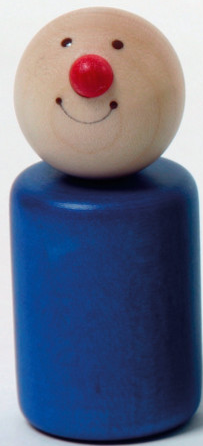 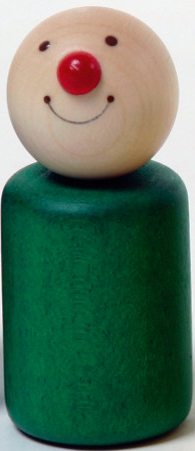 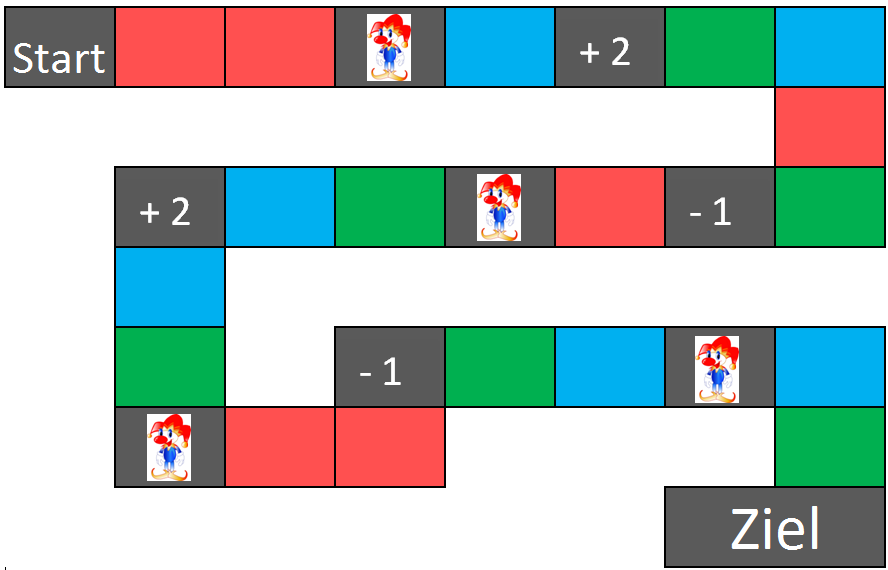 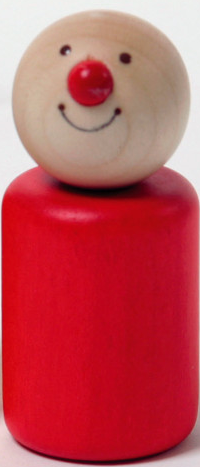 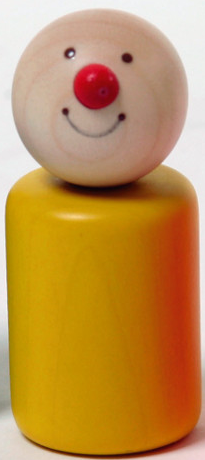